Қордай ауданы әкімдігінің экономика және бюджеттік жоспарлау бөлімі
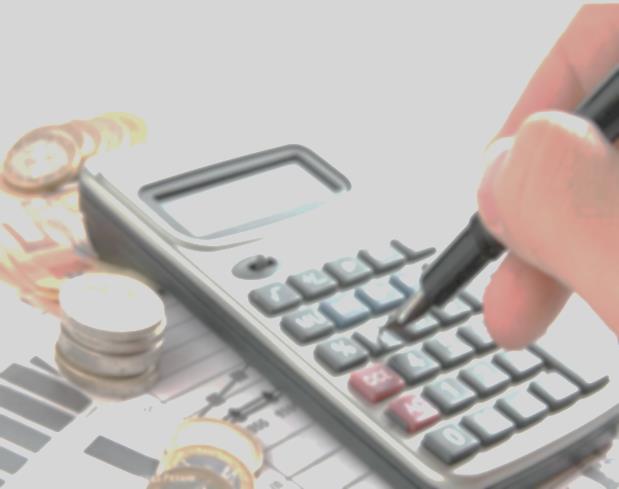 2020-2022 жылдарға арналған азаматтық бюджет
Қордай ауылы, Жамбыл облысы                                                                                                                                                                   eco_kordai@mail.kz
ҚҰРМЕТТІ САЙТҚА КІРУШІЛЕР !
Біз сіздердің назарларыңызға Жамбыл облысы Қордай ауданының 2020-2022 жылдарға арналған азаматтық бюджетін ұсынамыз, онда әлеуметтік-экономикалық дамудың негізгі көрсеткіштері, аудандық бюджеттің негізгі параметрлері, оны қалыптастыру параметрлері және бюджет қаражатын жұмсау бағыттары туралы ақпараттар бар.
Бұл құжат келесі бөлімдерден тұрады:
- аудандық негізгі әлеуметтік-экономикалық көрсеткіштері;
- бюджеттің түсімдері мен шығыстары;                                                                                                         
   бюджет тапшылығы (профициті).
Азаматтық бюджет Қазақстан Республикасы Қаржы министрінің 2018 жылғы 9 қаңтардағы «Бюджетті жоспарлау және бюджетті орындау кезеңдерінде азаматтық бюджетті құру және ұсыну ережесін бекіту туралы» бұйрығына сәйкес әзірленді.
Слайд 2
АУДАННЫҢ НЕГІЗГІ ӘЛЕУМЕТТІК-ЭКОНОМИКАЛЫҚ КӨРСЕТКІШТЕРІ
*-1 полугодия 2020 года  **-на 1 октября 2020 г.    ***-2 квартал 2020 г.  ****-3 квартал 2020 г.
Слайд 2
ӘЛЕУМЕТТІК КӨРСЕТКІШТЕР
Жұмыссыздық деңгейі, %
Орташа номиналды ақшалай кіріс, мың. теңге
Рост -16,3%
3 тоқсан 2019 жыл
3 тоқсан 2020 жыл
Орташа айлық есептік көрсеткіш, мың. теңге
Орташа айлық жалақы аудан бойынша (3 тоқсан 2020 жыл), мың. теңге
Өсім – 24,7%
3 тоқсан 2020 жыл
3 тоқсан 2019 жыл
Негізгі капиталға салынған инвестициялар
Инвестиция, %
Аудандар арасында,  %
ҚАРЖЫЛАНДЫРУ КӨЗДЕРІ  БОЙЫНША НЕГІЗГІ КАПИТАЛҒА САЛЫНҒАН ИНВЕСТИЦИЯЛАР, %
ӨНЕРКӘСІП
Аудандар арасында, ИФО в %
Өндіріс көлемі, млрд.тенге
Өнеркәсіп салаларының даму серпіні, %
ИИДМБ аясында ауданда 1123,0 млн. теңге сомасына 3 жоба жүзеге асырылуда
АУЫЛ ШАРУАШЫЛЫҒЫ
Ауыл шаруашылығы өнімінің көлемі, млрд. тенге
Ауыл шаруашылық салалары бойынша, %
ИФО– 107,2%
ҚҰРЫЛЫС
Аудандар арасында, НКИ %
Құрылыс жұмыстары, млрд. теңге
НКИ – 159,4%
ІСКЕ ҚОСЫЛҒАН ТҰРҒЫН ҮЙЛЕР
ПАЙДАЛАНУҒА БЕРІЛГЕН ТҰРҒЫН ҮЙ
Аудандар арасында, НКИ %
Тұрғын үй, мың. ш. м.
НКИ – 147%
2020-2022 ЖЫЛДАРҒА АРНАЛҒАН АУДАНДЫҚ БЮДЖЕТ
1. ҚР Бюджет Кодексімен айқындалған түсімдер есебінен қалыптастырылатын және облыстық деңгейдегі жергілікті мемлекеттік органдарының, оларға ведомстволық бағынысты мемлекеттік мекемелердің міндеттері мен функцияларын қаржылай қамтамасыз етуге және тиісті әкімшілік-аумақтық бірлікте мемлекеттік саясатты іске асыруға арналған орталықтандырылған ақша қоры аудандық бюджет болып табылады.    
2. Аудандық бюджет тиісінше аудандық мәслихаттаттың шешімімен бекітіледі.
“2020-2022 жылдарға арналған аудандық бюджет” Қордай аудандық мәслихатының 2019 жылғы 12 желтоқсандағы №41-3 шешімімен бекітілді.
Слайд 2
2020-2022 ЖЫЛДАРҒА АРНАЛҒАН АУДАНДЫҚ БЮДЖЕТТІҢ КІРІСТЕРІ
млн. теңге
Слайд 2
2020-2022 ЖЫЛДАРҒА АРНАЛҒАН АУДАНД БЮДЖЕТТІҢ ШЫҒЫНДАРЫ
млн. теңге
ЖЕРГІЛІКТІ ӨЗІН-ӨЗІ БАСҚАРУДЫҢ ДЕРБЕС БЮДЖЕТІН ЕНГІЗУ
«Ұлт жоспары – бес институционалдық 
реформаны жүзеге асыру  жөніндегі 
100 нақты қадам» бағдарламасының 98-ші қадамы
2018 жылдың 1 қаңтарынан бастап халық саны 2000 адамнан асатын  аудандық маңызы бар қала, ауыл, кент, ауылдық округ бюджеттеріне берілді:
Селолық округ, ауыл, село, кент, аудандық маңыздағы қала деңгейінде ЖЕРГІЛІКТІ  ӨЗІН-ӨЗІ  БАСҚАРУДЫҢ  ДЕРБЕС  БЮДЖЕТІ ЕНГІЗІЛЕТІН  БОЛАДЫ.  Облыс орталықтарында және республикалық маңыздағы қалаларда азаматтардың тиісті бюджеттік жобаларын талқылауға қатысуының тетіктері жұмыс істейді.
5 түрлі салықтық түсімдер 
(ҚР БК 52-1 бабы)
4 түрлі салықтық емес түсімдер
(ҚР БК 52-1 бабы)
19 түрлі шығындар
(ҚР БК 56-1 бабы)
БЮДЖЕТ ТАПШЫЛЫҒЫ (ПРОФИЦИТІ)
Бюджет тапшылығы (профициті) - кірістер мен шығындар, таза бюджеттік кредиттеу және қаржы активтерімен операциялар бойынша сальдо арасындағы айырмаға тең.
Бюджет тапшылығын қаржыландыру қарыз алу және бюджет қаражатының пайдаланылатын қалдықтары есебінен бюджет тапшылығын жабу жолымен қамтамасыз етіледі.
Теріс белгісімен алынған шама - бюджет тапшылығы, оң белгімен алынғаны - бюджет профициті болып табылады.
млн.тг
Слайд 2